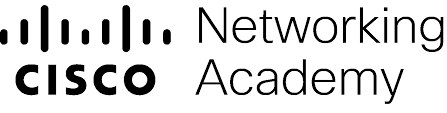 Networking Academy  Summer Camp
Concept Note
August - September 2024 
Middle East & CIS
MISSION
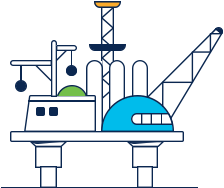 The need for a skilled workforce
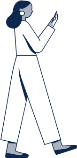 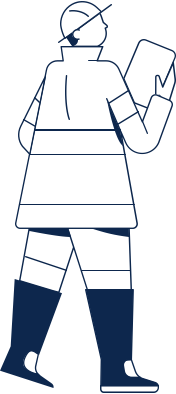 97 million new jobs
85 million jobs
Created by digital transformation by 20251
Displaced by a shift in labor between humans and machines by 20251
“Future of Jobs,” World Economic Forum
[Speaker Notes: And we are up against a big challenge…. According to the World Economic Forum by 2025, 85 million jobs will be disrupted due to automation and the pandemic further aggravated this situation.

Unfortunately, there is a disproportionate impact on low-income workers, women, and young people.

However, there is hope: 97 million new jobs are being created due to technological advances by 2025. And with 40 billion connected devices on the horizon for 2025, digital skills will be critical.]
The skills gap
3.5 Million
undersupply of cybersecurity professionals worldwide
Organizations are also not fully prepared to guard against the cybersecurity threats that come with AI Adoption. As 68% of respondents fall short of being “fully equipped” to detect and prevent adversarial attacks on AI models. 
Deploying AI also increase cybersecurity vulnerabilities for an organization by introducing new attack surfaces and potential exploitation points in AI models and related data infrastructure. 
Unchecked, AI presents critical risks including bias, data privacy, unanticipated output, false content, uniformed decision making, and reputational liability. 
Data privacy is yet another key risk facing organization.
Cisco Readiness Index Report
Cybersecurity Jobs Report 2021, Cybersecurity Ventures
[Speaker Notes: Cybersecurity Ventures estimates a global demand of 3.5 million cybersecurity roles by 2025.  
 
Cyber threats are in abundance, but cyber professionals equipped with the skillset needed to handle them are not.
The World Economic Forum estimates by 2025, 50% of all employees will need to be reskilled. 
Moreover, 59% of businesses report experiencing significant difficulty responding to cybersecurity threats, as a result of the skills gap. 
Continued lack of cybersecurity professionals threatens economic growth]
MethodologyTracks and Courses
Cybersecurity Track:
Introduction to Cybersecurity 
Ethical Hacker 
Network Security
01
02
AI & Automation Track 
Introduction to Data Science
Python I 
AI Fundamentals with IBM Skillsbuild 
Networking Essentials
Initiative Practicalities:
01
Students successfully completing the mentioned courses will be able to receive Networking Academy’s certificate.
The initiative will be run during August till end of September of 2023; virtually/remotely.
02
03
04
Delivered courses will provide an opportunity to gain knowledge and skills with hands-on experience.
We offer different tracks, in order to deliver a comprehensive and inclusive experience to our learners as; Cybersecurity & AI  and Automation
Initiative Practicalities:
05
Training will be mostly asynchronous to fit with the students’ schedules.
06
07
A registration form will be shared with Academies to collect students’ preferences and input.
Learners and participants will have the opportunity to enjoy many training sessions, discussion forums, hands-on experience with Packet Tracer and live sessions as well
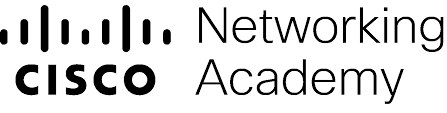 CourseOfferings
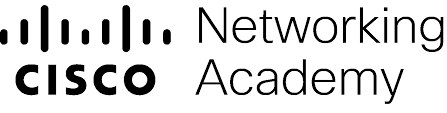 Cybersecurity Track
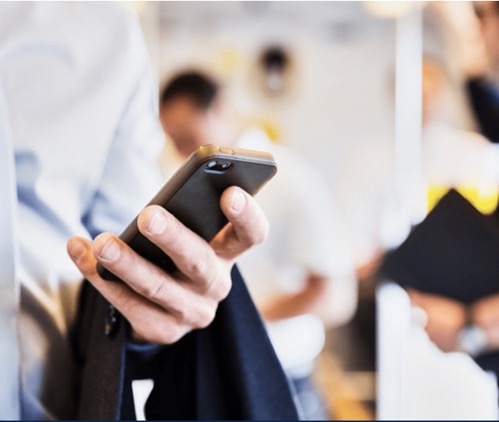 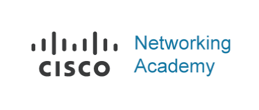 Introduction to Cybersecurity
Course OverviewThis course explores cyber trends, threats, and staying safe in cyberspace, and protecting personal and company data. 
BenefitsToday’s interconnected world makes everyone more susceptible to cyber-attacks. Teach how to protect personal data and privacy online, in social media, and why more and more IT jobs require cybersecurity awareness and understanding. 
Explore Opportunities in Technology
Builds cybersecurity understanding for a secure and safe digital life
Explores many career possibilities cybersecurity skills offers
Course Details
Requirements
ASC Alignment Required: Recommended
Instructor Training: Optional
Basic Equipment: Computer/Mobile Device and Internet
Additional Equipment Required: No
skillsforall.com | netacad.com
© 2023 Cisco and/or its affiliates. All rights reserved. This document is Cisco Public Information.
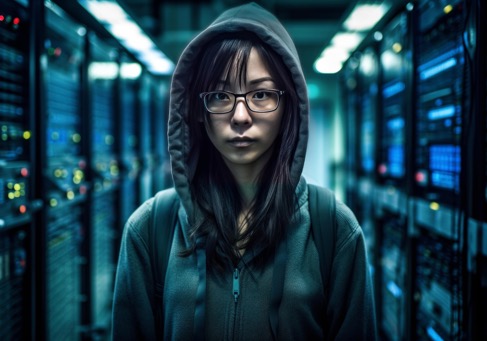 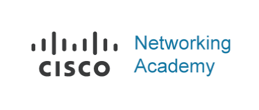 Ethical Hacker
Course OverviewThe Ethical Hacker course prepares learners with skills to proactively discover vulnerabilities before the cybercriminals do. Learners will become proficient in the art of scoping, executing, and reporting on vulnerability assessments, while recommending mitigation strategies.
BenefitsThrough the gamified narrative in the course and real-world inspired hands-on practice labs, students develop essential workforce readiness skills, laying a solid foundation in offensive security.
Prepare for Careers
Get job-ready for Offensive Security roles such as Ethical Hacker or Penetration Tester.
Understand the mindset and tactics of cybercriminals to strengthen your defensive security skillset.  
Gain needed skills for implementing security controls and monitoring, analyzing, and responding to current security threats.
Course Details
Requirements
ASC Alignment: Recommended
Instructor Training: Recommended
Basic Equipment: Computer and Internet
Additional Equipment: No
skillsforall.com
© 2023 Cisco and/or its affiliates. All rights reserved. This document is Cisco Public Information.
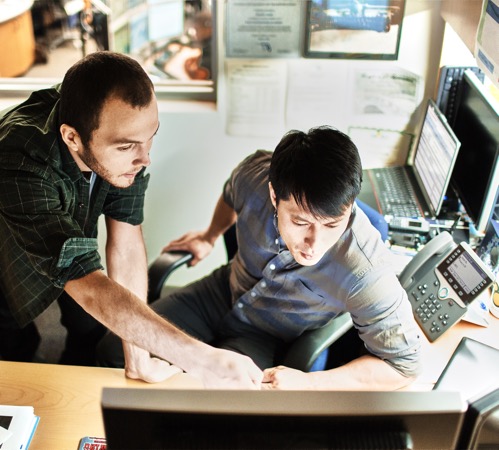 Network Security
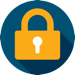 Cybersecurity
Course Details
Course OverviewThis course introduces the core security concepts and skills needed to configure and troubleshoot computer networks and help ensure the integrity of devices and data. 
BenefitsGain practical, hands-on skills to design, implement, and manage network security systems and ensure their integrity. 
Prepare for Careers
Build expertise in network security and data protection
Develop skills for entry-level network security specialist roles
Gain industry in-demand skills aligned with the National Institute for Standards and Technology (NIST) Cybersecurity Framework
Requirements & Resources
ASC Alignment Required: Yes
Instructor Training Required: Yes
Physical Equipment Required: Yes 
Discount Availability: Not Applicable
Hands-on practice with Cisco Packet Tracer
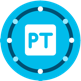 Quick Links
Course Demos(Available for select courses)
List of All Courses
(Includes language availability)
Course Page
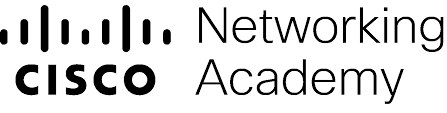 AI & Automation Track
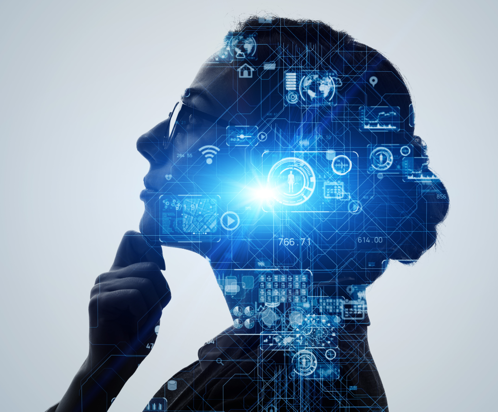 Introduction to Data Science
Course Details
Course OverviewThis introductory course takes learners inside the world of data science. They will learn the basics in the fields of data science, data analytics and data engineering to better understand how machine learning is shaping the future of business, healthcare, education and more.
BenefitsData science professionals who can provide actionable insights for data-driven decisions are in high demand.
Explore Opportunities in Technology
Develop your awareness of opportunities that data analytics enable.
Explore career opportunities in the Data Science, Analytics, Data Engineering, Artificial Intelligence and Machine Learning landscapes.
Requirements & Resources
ASC Alignment Required: No
Instructor Training Required: No
Physical Equipment Required: No
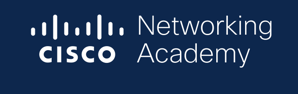 View Course
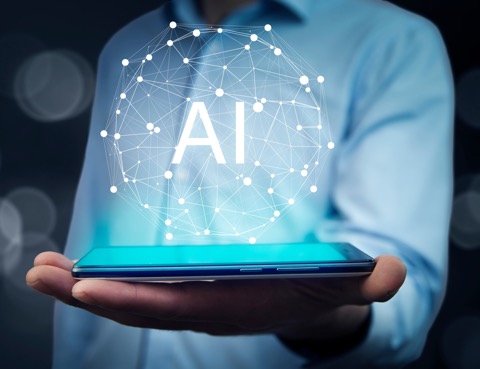 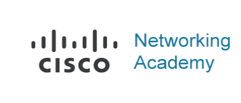 AI Fundamentals with IBM SkillsBuild
Course Overview
Students will learn fundamental artificial intelligence (AI) concepts, including machine learning, deep learning, natural language processing (NLP), and computer vision. Students apply these concepts with  a comprehensive machine learning project within IBM Watson Studio.
Benefits
AI’s impact on the tech workforce is reshaping industries at an unprecedented pace. Equip your students with fundamental AI concepts and hands-on practice with the latest tools and technologies and enhance their readiness to thrive and compete in the world of AI.
Opportunities in Technology
Students build and test an AI machine learning model using IBM Watson Studio and learn how to save it as a Jupyter Notebook.
Students learn key AI concepts like generative AI, deep learning, and neural networks.
Students explore the AI job market’s rapid growth, hear how real AI professionals got their start, and learn the skills needed for an AI-driven career.
Course Details
Requirements
ASC Alignment: Recommended
Instructor Training: Recommended
Basic Equipment: Computer and Internet
Additional Equipment: No
Developed in collaboration with
skillsforall.com
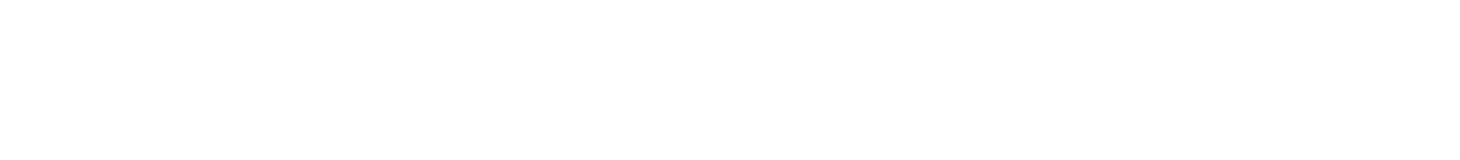 © 2024 Cisco and/or its affiliates. All rights reserved. This document is Cisco Public Information.
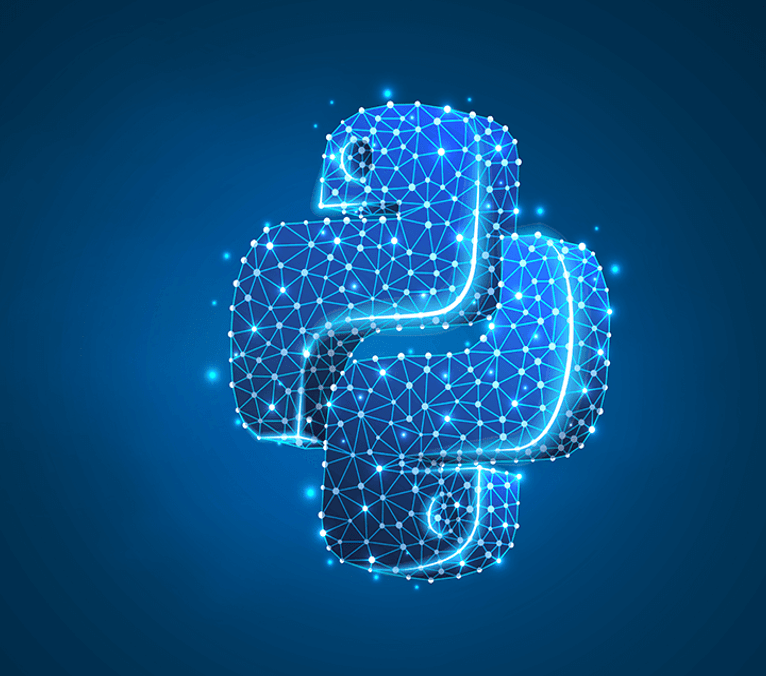 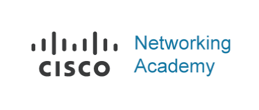 Python Essentials 1
Course OverviewThis course teaches in-demand skills including how to design, develop, and improve computer programs using Python. 
BenefitsLearning Python opens opportunities in fields like data science, machine learning, web development, and automation, increasing your students’ employability. With Python, learners can create their own software apps which fosters their creativity, critical thinking, and hands-on learning. 
Explore Opportunities in Technology
Explores the world of computer programming and the careers it offers
Develops coding skills using Python
Teaches about data types, variables, I/O operations, control flow and functions
Course Details
Requirements
ASC Alignment: Recommended
Instructor Training Required: No
Basic Equipment: Computer/Mobile Device and Internet
Additional Equipment Required: No
Developed in collaboration with
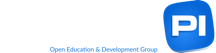 skillsforall.com
© 2024 Cisco and/or its affiliates. All rights reserved. This document is Cisco Public Information. ​
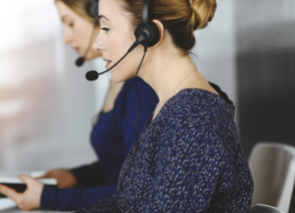 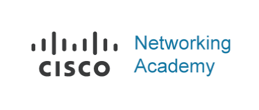 Networking Essentials
Course Overview
Networking Essentials provides learners with a broad foundational understanding of networking. It is suitable for anyone interested in a career in IT, or a related career. This course provides an engaging, self-paced learning experience using Packet Tracer simulation, interactive activities, and learning everyday devices found at home.
Benefits
Learners develop a foundational understanding of the high-level network architecture and how a network operates.
Prepare for Careers
Gain the skills needed for entry-level job, internship, and apprenticeship roles, such as Network Support Technician, Entry-level Help Desk Technician, and IT Support Specialist
Course Details
Requirements
ASC Alignment: Required
Instructor Training: Recommended
Basic Equipment: Computer/Mobile Device and Internet
Additional Equipment Required: No
skillsforall.com
© 2023 Cisco and/or its affiliates. All rights reserved. This document is Cisco Public Information.